User Acceptance Testing (UAT)Derek Martin11 February 2021
User Acceptance Testing - Overview
Meaning
User Acceptance Testing (UAT), also known as end-user testing, is defined as testing the solution by the user to determine whether it can be accepted or not. This is the final round of testing, performed once the application has gone through functional, system and regression testing.
Validate that the solution meets end-user requirements
Determine that no critical defects exist within the solution
To certify that the solution is ready for everyday use by staff and students at the University
Objectives
Approach
Have end-users execute scripted scenarios, intended to test functionality and mimic real-life work
Log any issues with functionality that occur during testing
Track the issues to resolution
Re-test issues and changes
User Acceptance Testing - Participants
The project would like to thank the 24 colleagues who volunteered their time and supported the coordination of this work.
College of 
Arts
HM
MA
GM
PS
MB
College of Science & Engineering
DH
CN
AD
MEF
AD
SR
KM
JM
GR
LY
DC
BP
College of Social Sciences
AV
AC
CD
AN
Medicine, Veterinary & Life Sciences
VP
HLE
LK
User Acceptance Testing - Participant Schools
These are the participants in UAT broken down by school, 70% of Schools in scope for A&F Phase 1 are represented.
Those supplying feedback are in bold.
College of 
Arts
Critical Studies (Academic & MPA)
E-Learning Innovation (College level)
Culture & Creative Arts (MPA)
College of Science & Engineering
Engineering (Academic & MPA)
Physics and Astronomy (Academic & MPA)
Computer Science (Academic & MPA)
Geography & Earth Sciences (MPA)

Mathematics & Statistics (Learning Tech)
Psychology (MPA)
College of Social Sciences
Education (MPA)
Business School (MPA)
Interdisciplinary Studies (MPA)
Medicine, Veterinary & Life Sciences
Life Sciences (Academic, MPA, Learning Tech)

N.B. Medicine, Dentistry and Veterinary Medicine are out of scope for A&F phase 1.
User Acceptance Testing - Colleague Feedback
A sample of colleague feedback from UAT participants.
“This would work for our School.”
“Are these the only marking schemes?”
“All good, configured properly.”
“It would be important to have really clear instructions when rolling out.”
“A standardised, cross-school system which is supported centrally is welcomed.”
User Acceptance Testing - UAT Issues Identified
During UAT participants were encouraged to find elements of the tool that did not work as expected.
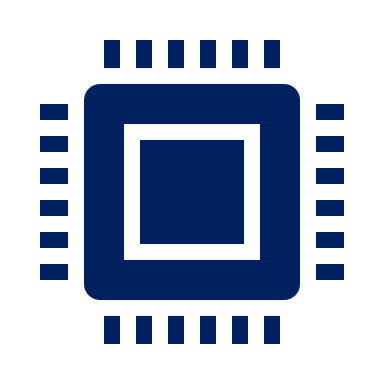 Only 1 participant identified a valid issue.
A recalculation marker did not display as expected.
This had already been identified and logged.
Thank you for your time today.